Социальная ответственность
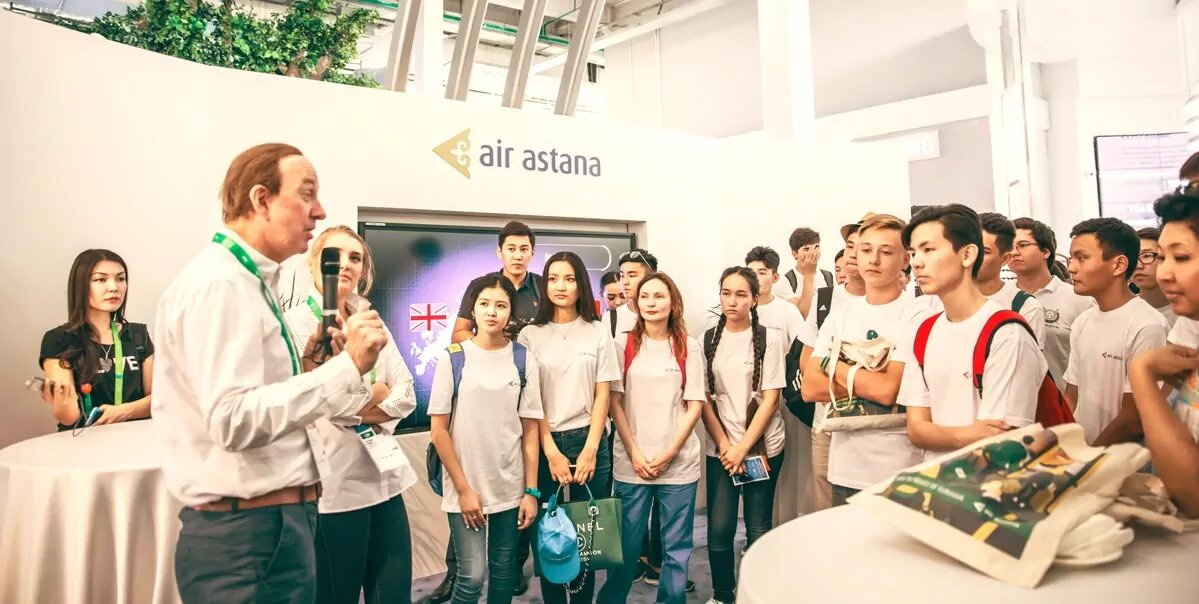 АО  «Эйр Астана» является социально ответственным бизнесом, признает важность поддержания прочных партнерских отношений не только со своими клиентами и деловыми партнерами, но и с местным населением в регионах присутствия.
Мы сотрудничаем с благотворительными организациями и финансируем проекты исходя из пользы, которую они приносят населению, и их соответствия деятельности и ценностям Компании. Наша работа в этой сфере охватывает три направления:
сотрудничество с местными и национальными благотворительными структурами и прочими некоммерческими организациями;
индивидуальная благотворительность – оказание адресной поддержки наиболее нуждающимся в помощи группам населения, в том числе больным детям и ветеранам Великой Отечественной войны;
вовлечение сотрудников в благотворительную деятельность через сбор средств и волонтерские мероприятия.
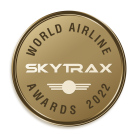 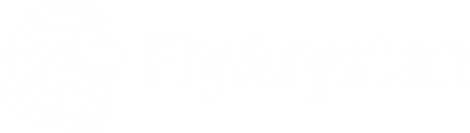 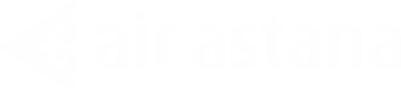 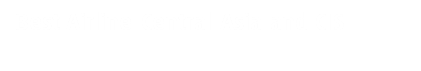 [Speaker Notes: 2-7, 11, 25, 28]
Система льгот
В авиакомпании «Эйр Астана» действуют следующие льготные тарифы и скидки:
•	Для пассажиров старше 60-ти  лет и  от 12 до 25 лет – льготные тарифы со скидкой до 50% от нормальных тарифов;
•	Для ветеранов ВОВ – действует 100% скидка при приобретении авиабилетов в эконом класс на направлениях по РК и СНГ; 
•	Дети  от 2-х до 11 лет включительно (или от 2 до 14-ти лет на рейсах по Республике Казахстан)  оплачивают  50% от 	взрослого тарифа с  предоставлением отдельного места;
•	Дети до 2-х лет перевозятся бесплатно без предоставления отдельного места;
•	Несопровождаемые дети  5-14 лет на ВВЛ  оплачивают  50% от взрослого тарифа с  предоставлением отдельного места;
•	Несопровождаемые дети  5-11 лет на МВЛ  оплачивают  75 % от взрослого тарифа с  предоставлением отдельного места;
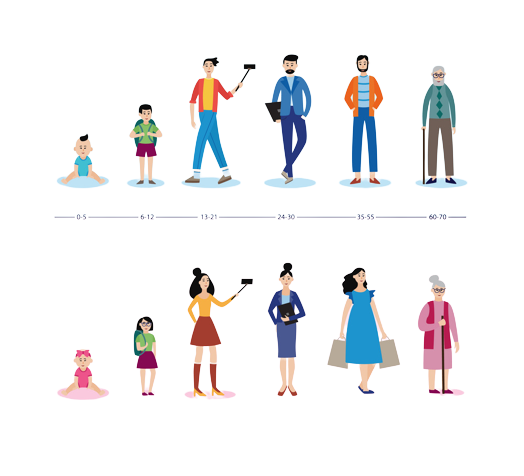 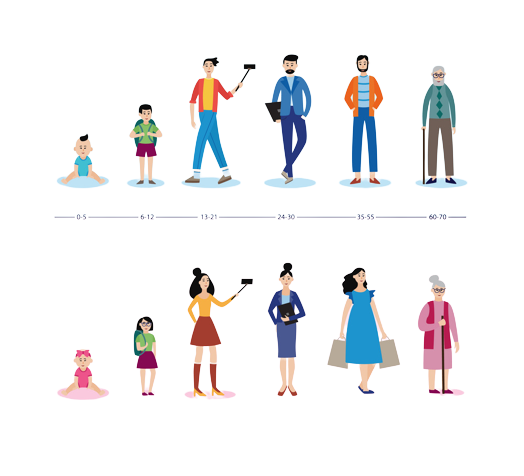 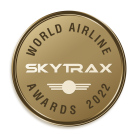 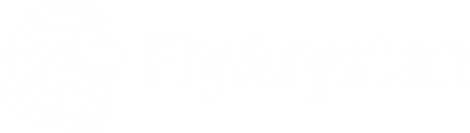 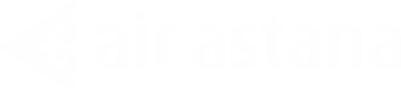 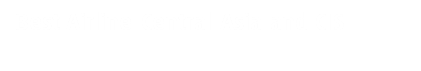 [Speaker Notes: 2-7, 11, 25, 28]
Проекты, реализованные в 2020-2022 году
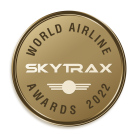 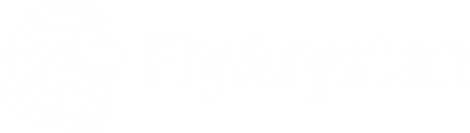 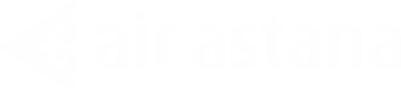 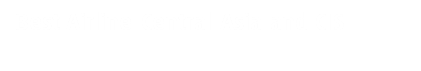 [Speaker Notes: 2-7, 11, 25, 28]
Проекты, реализованные в 2020-2022 году
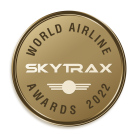 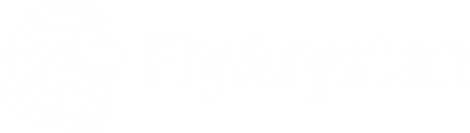 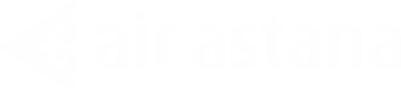 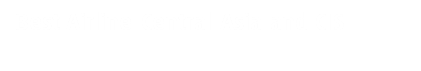 [Speaker Notes: 2-7, 11, 25, 28]